CHILDREN’SBUDGETS
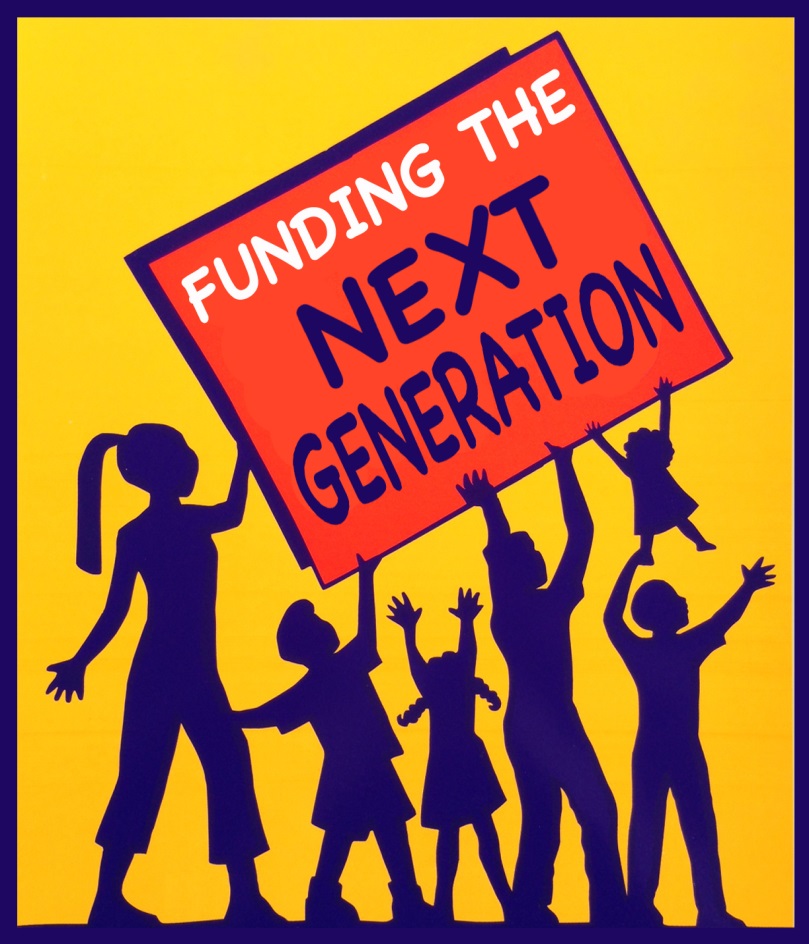 January21 2014
Napa, California

Margaret Brodkin, Director, Funding the Next Generation
with 
Ed Harrington, former Controller of San Francisco
Jill Wynns, Chair, Cities, Counties, Schools Partnership
Kim Thomas, former Director, Solano Children’s Network
AGENDA
Introductions, purpose of meeting, history and context of Children’s Budgets
What is a Children’s Budget: Goals, options, important elements
Getting started: Creating a sense of purpose and overcoming resistance
Strategy and technical challenges
Next steps: In your community and statewide
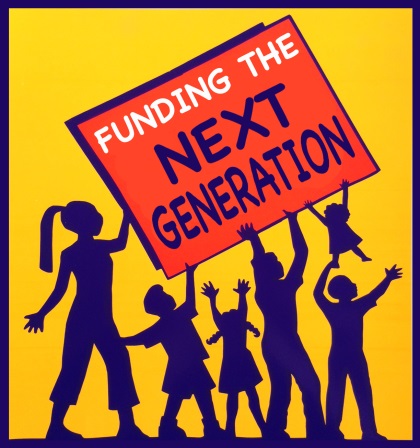 GUIDELINESImprove life for children, youth and familiesCreate a catalyst for action
FIRST DECIDE ON THE PURPOSE OF YOUR CHILDREN’S BUDGET.
STAY FOCUSED on the purpose – Don’t get lost in the weeds.
NO RIGHT WAY – Make whatever “rules” and decisions achieve your goals.
BALANCE between collecting too much information and not enough
POLICY PROCESS, not an accounting one.
PROCESS can be as important as the final document.
PARTNERSHIP between government and community advocates is optimal
INCLUDE ANALYSIS and RECOMMENDATIONS, not just numbers
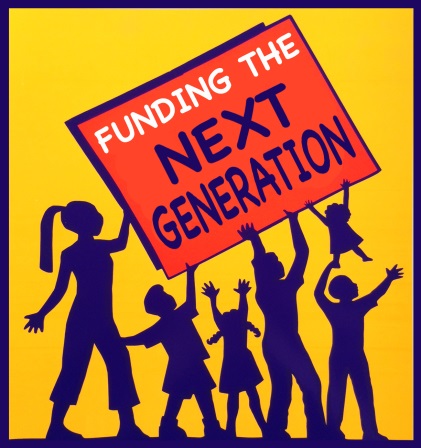 THE WHAT AND WHY OF A CHILDREN’S BUDGET
A Children’s Budget is a resource map of fiscal investments in children
Why do a Children’s Budget?
Align spending priorities
Improve coordination of services
Identify service gaps
Maximize funding opportunities
Evaluate balance of expenditures
Maintain a children’s baseline budget
ADVOCATE FOR ADDITIONAL RESOURCES – e.g. $’s for prevention
How much time should it take? 6 – 12 months
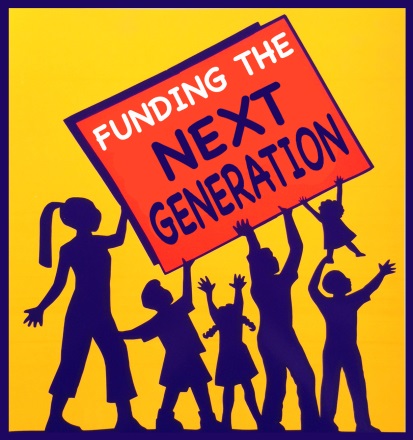 What do you want to know?
Selecting and framing information depends on purpose.  
Possibilities include:

Expenditure by agency
Expenditure by function
Expenditure by funding source
Expenditure by desired outcome
Year to year comparisons
Portion of overall city/county budget
“Front-end” vs. “Back-end” expenditures
Comparitive unit costs
Discretionary vs. non-discretionary
Specific service areas or populations
Comparisons to other counties/cities
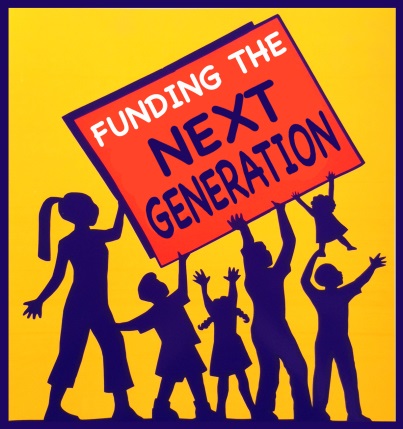 strategy decisions
What agencies and levels of government should be included?
Counties?
Cities?
School districts?
Private funding?

How frequently should the Children’s Budget be created – from one-time to annual updates?

Who produces and publishes the document -  government, coalition, advocates?  How is the work paid for?
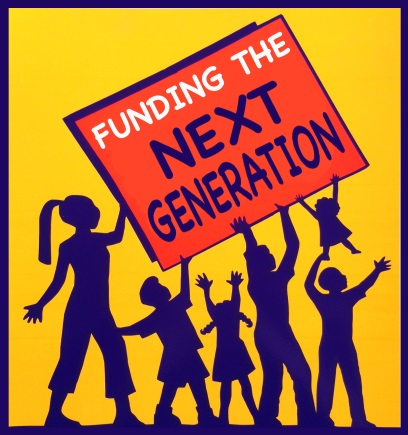 DEFINITION OF CHILDREN’S SERVICES
Services explicitly targeted to children (e.g. child care) and to families when eligibility is dependent on the presence of children in the family (e.g. parenting).  NOT services where children benefit as part of a larger class or general public (e.g. fire, clean streets).  Can count portion of services explicitly for children when part of a broader service for the general public (e.g. pediatric services in emergency rooms, kids swim classes in public pools)
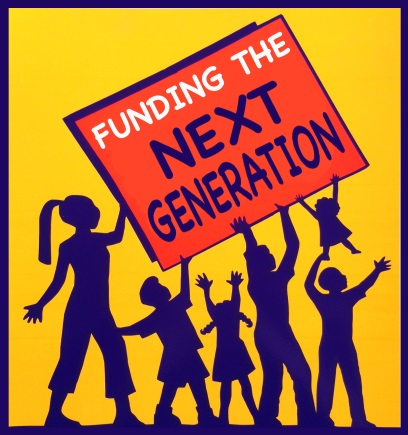 Getting started
Developing a compelling and non-threatening rationale
Good government, well-informed decision-making
Better use of resources
Improved collaboration and coordination
Objectively identify areas for resource development

Resolution by Board of Supervisors or City Council – engenders support and cooperation
Establishes purpose of Children’s Budget – goals, guidelines, questions to be answered, areas to be investigated
Creates Advisory Committee
Appoints leader/lead agency of implementation team
Requires reporting to Board and public
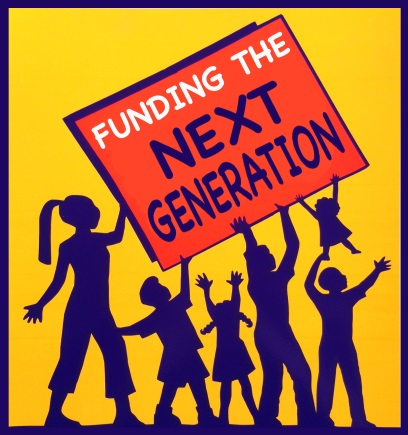 Creating an advisory committee
Benefits
Lends expertise
Builds buy-in of agencies that must provide data
Ensures greater support for conclusions and recommendations
Structure
Include technical experts, advocates, public agency leadership
Possible leader – head fiscal officer, elected official, county/city manager, neutral community agency, unimpeachable civic leader
Have regular meetings to determine focus, design, ongoing support and guidance
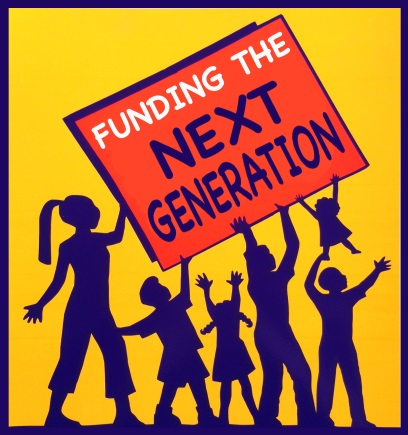 Technical challenges
Who will do the work?
Form of data collection – survey, document review, reports by agencies/funders
Translating budget line items into programmatic and population expenditures
How much detail – agency-level, program-level, number served, etc.
Ensuring accuracy, consistency and accountability
Presentation of information
Institutionalizing the data collection process
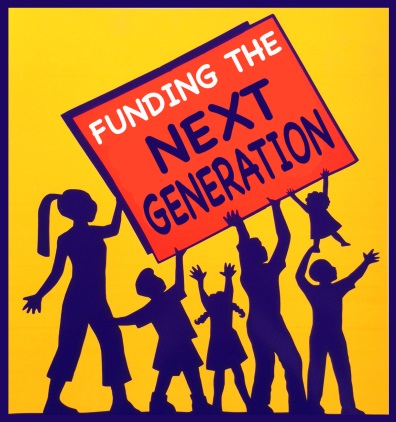 WHERE TO FIND CHILDREN’S SERVICES?
County level departments or agencies
Health department
Human services
First5
Criminal justice – sheriff, juvenile detention, probation, court, child support
Housing 
City level departments or agencies
Recreation and parks
Libraries and cultural institutions
Law enforcement and criminal justice - police
Mayor’s office
Community and economic development
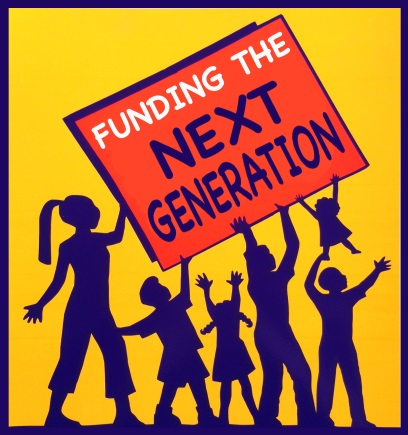 Types of services
Health, mental health and substance abuse
Income supports, economic security and basic needs
Child welfare, child protection, and family support
Public safety and juvenile justice
Youth services, youth employment and youth development
Child care and early education
After-school
Recreation and culture
Libraries
Housing and homelessness
Education
OTHER ELEMENTS of A CHILDREN’S BUDGET can enhance its effectiveness
Profile of community’s children – needs assessment/report card
Data on gaps in services – e.g. waiting lists
Priorities for new services
Cost-benefits of new services
Potential sources of funding for new services
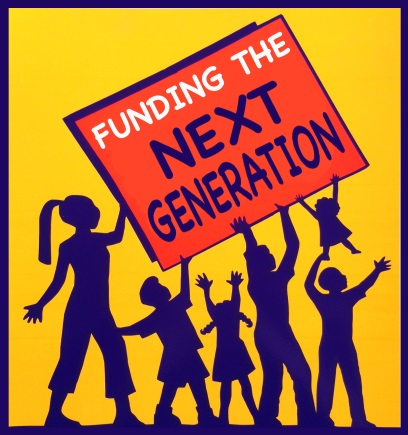 Analysis and recommendations
USING THE CHILDREN’S BUDGET TO MAKE CHANGE 

Examples of questions that could be answered:
Are children getting their fair share of the community’s resources?
Do you need more discretionary dollars to meet important goals?
Could you improve lives and save money with a greater up-front investment in prevention?
Where are the glaring gaps in services?  Or skewed funding appropriations? 
Are there large expenditures with limited accountability and transparency?
Have children been losing ground over time?  Do changes in investments match changes in need and demographics?
Are there best practices that are working and should be expanded?
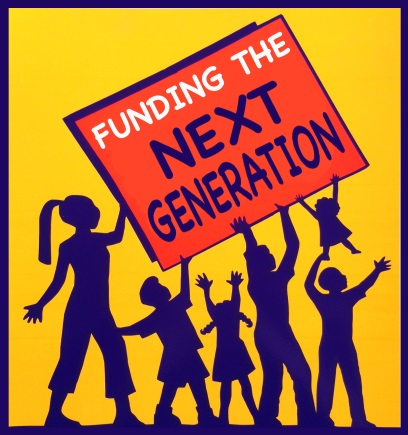 Next steps
What will you do next in your county or city?
What kind of help will you need?
How could the state government help?
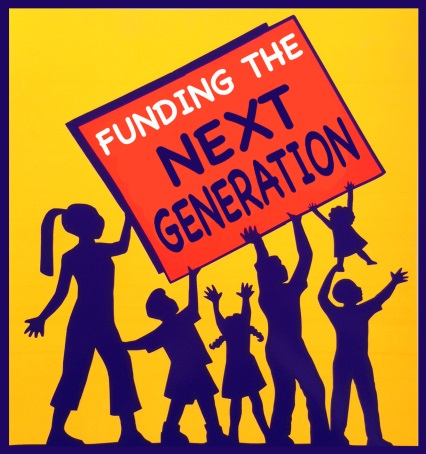 ResourcesFunding the next generation website www.margaretbrodkin.com/projectsexamples of children’s budgets – san Diego, Solano, Colorado, san Francisco, Charlotte/mecklenberg, Philadelphia, Oregon“Adding it up: A guide for mapping public resources for children, youth and families” – by the finance project and the forum for youth investment, 2006http://www.financeproject.org/publications/AddingItUpGuide.pdf